BRAXTON COUNTY Election District Mapping
Voter Registration Points
E-911 Addresses & Road Centerlines (all addresses of smaller roads in single voting precinct
Census Blocks
Topographic Ridges
Tax District or Magisterial Lines on Topographic Maps
Polling Sites
Magisterial Lines align with Voter Precincts
BRAXTON TAX AND MAGISTERIAL DISTRICTS IN 1970
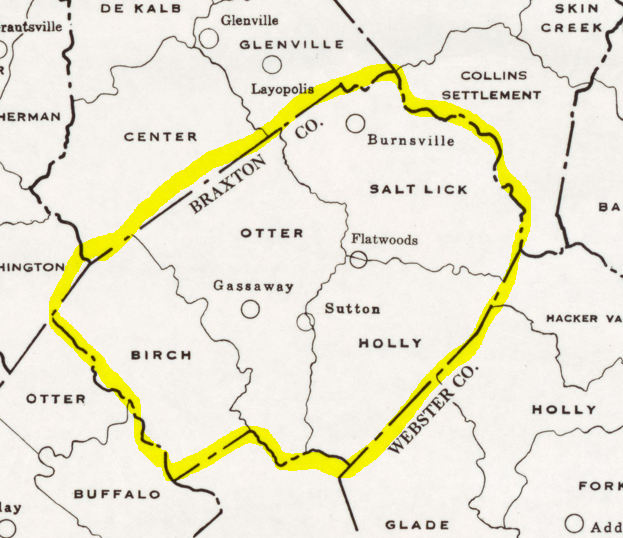 Northern
Western
Eastern
Southern
BRAXTON COUNTY ELECTION MAP (GENERALIZED)
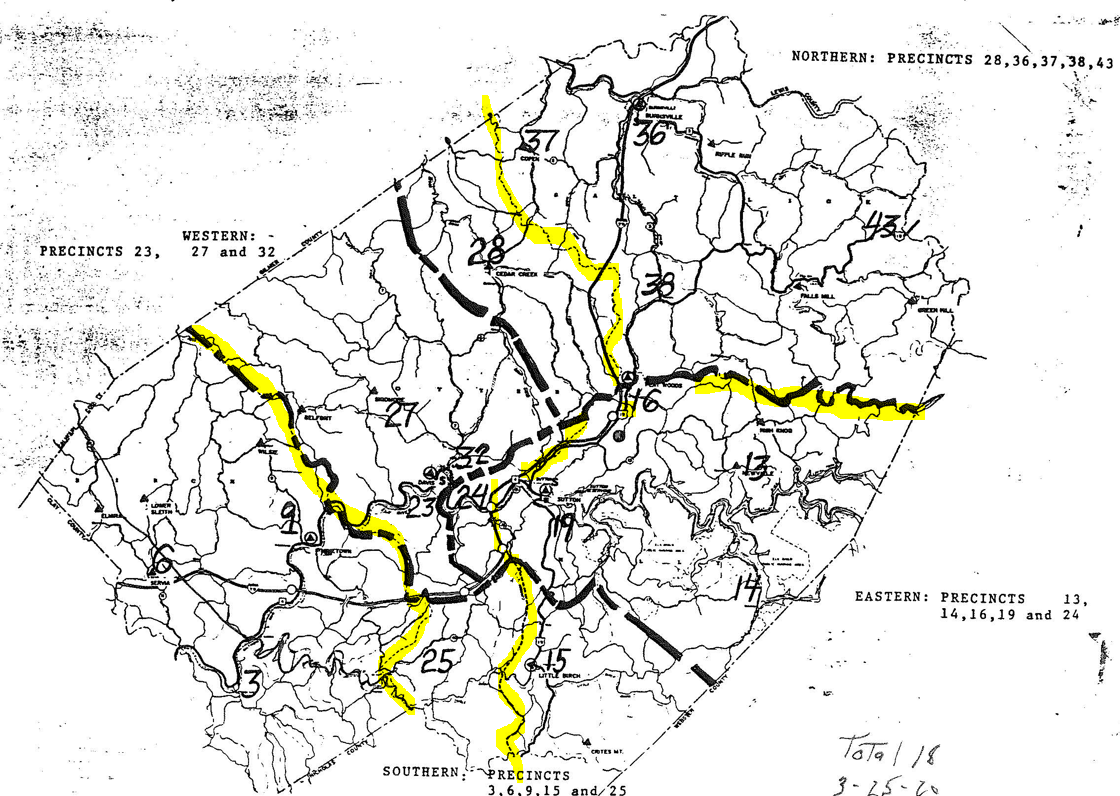 Tax District Boundaries (historical Magisterial Districts)
Four Magisterial Districts – Tax District Boundaries on Topo
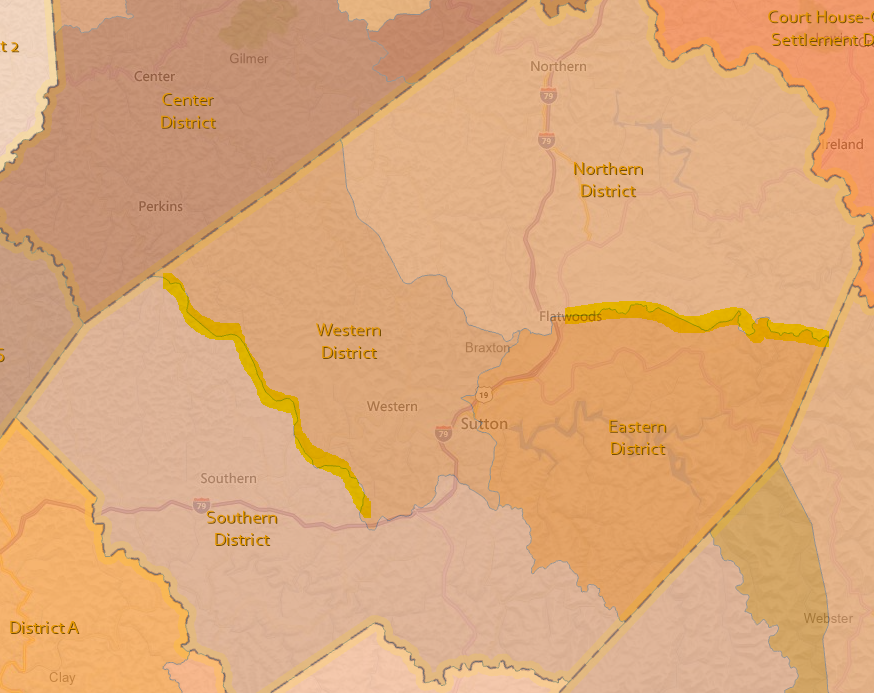 Tax District Boundaries (historical Magisterial Districts)
Today voting precinct boundaries primarily are defined by the E-911 roads instead of in the past following physical features (ridgelines, streams) of tax assessment district boundaries
Precincts and Magisterial Districts
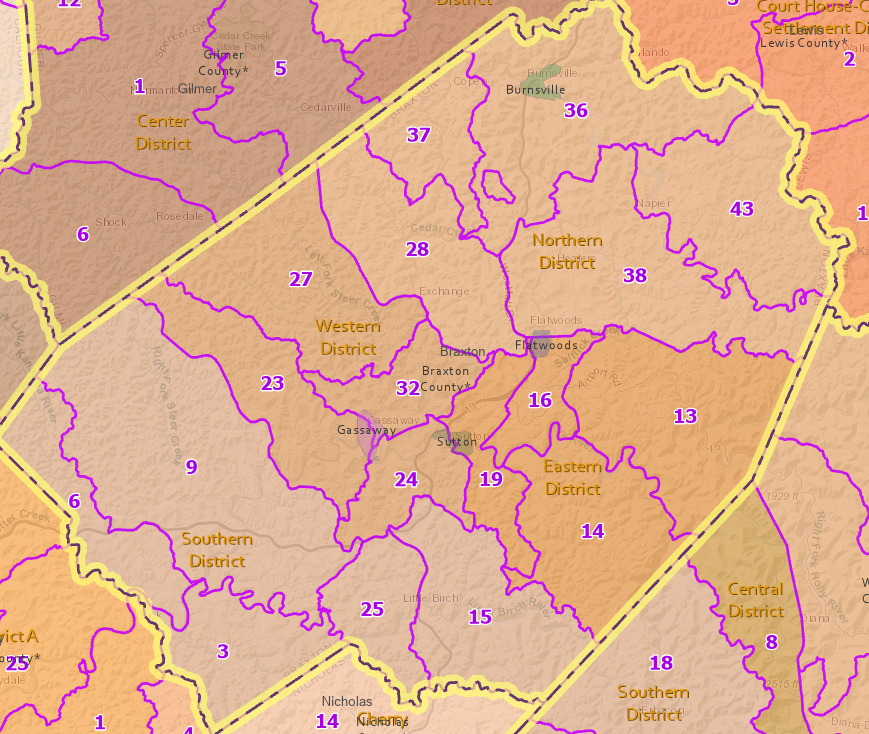 Precincts 9-23 Bdry, Magisterial Western-Southern (Tax District Bdry)
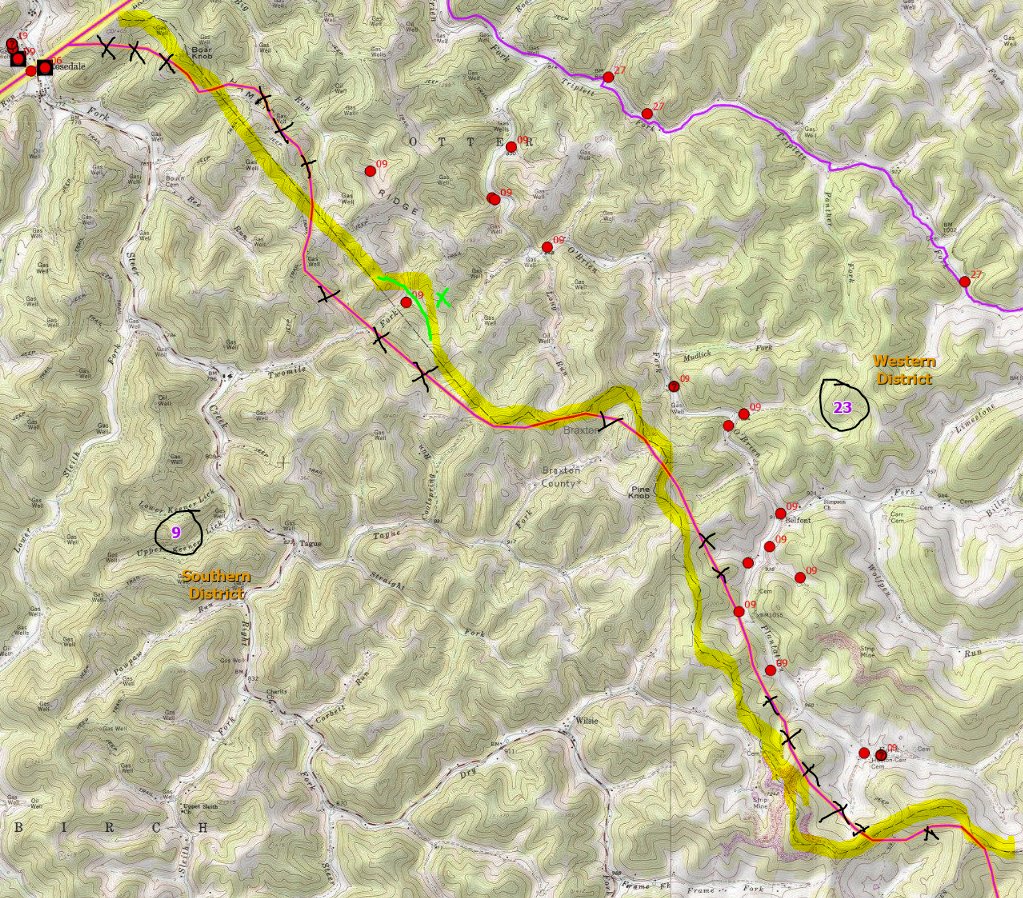 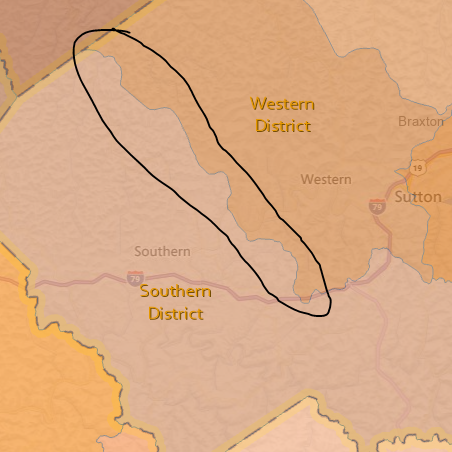 Topo Bdry
Precincts 9-23 Bdry, Magisterial Western-Southern (Tax District Bdry)
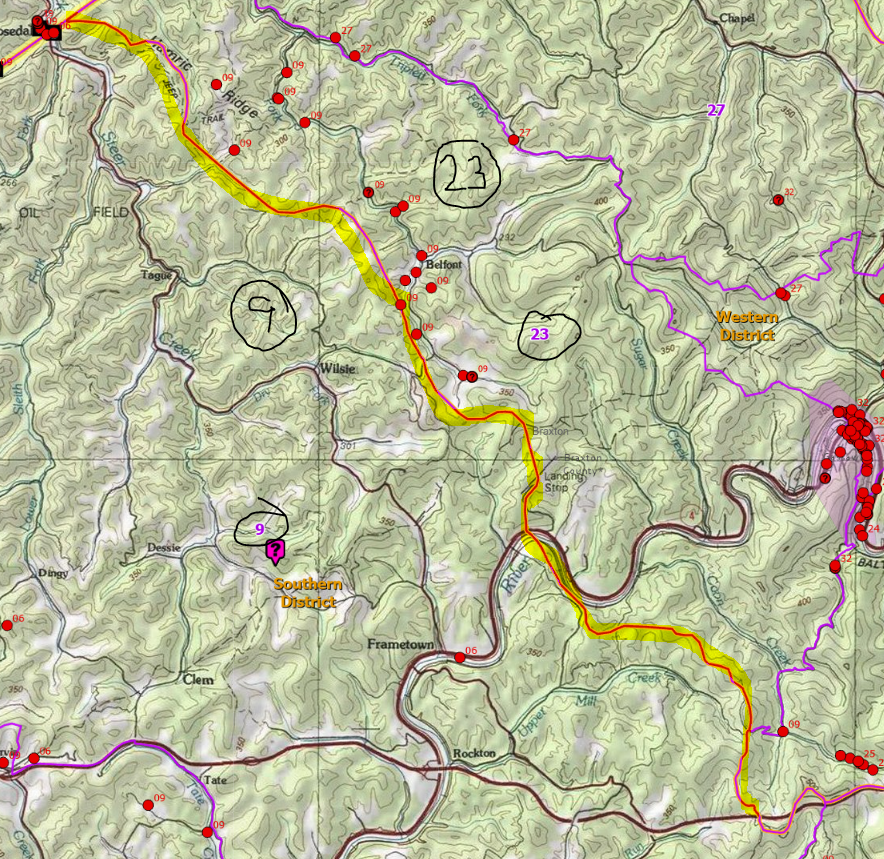 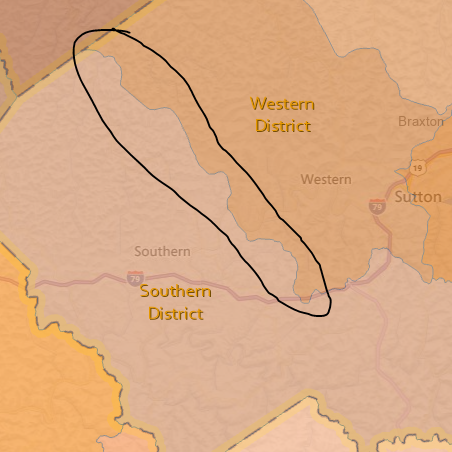 Topo Bdry
Precincts 6-9 Bdry, Include all structures of Lower Seth Road
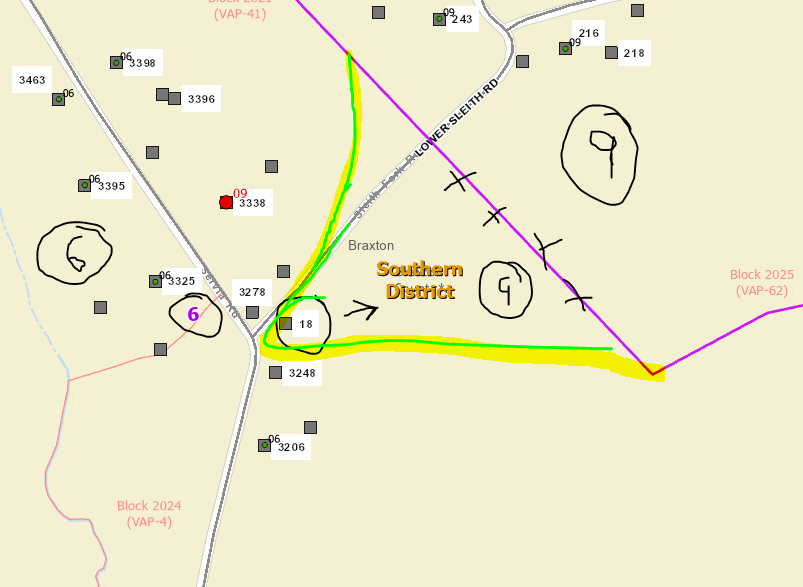 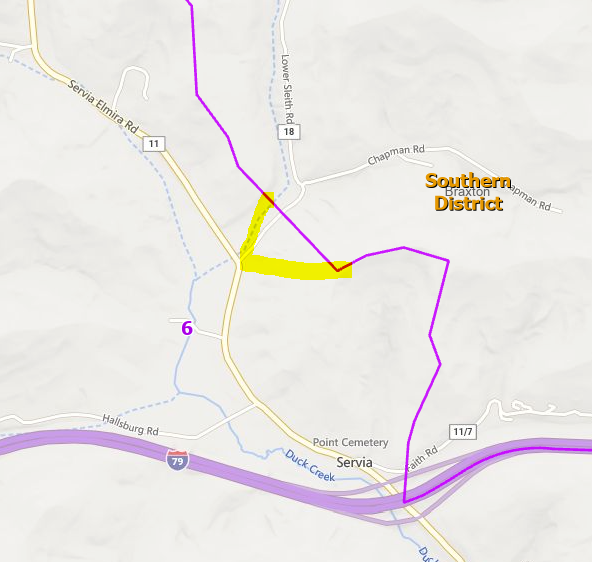 Precincts 9-25 Bdry, (Tax District Bdry)
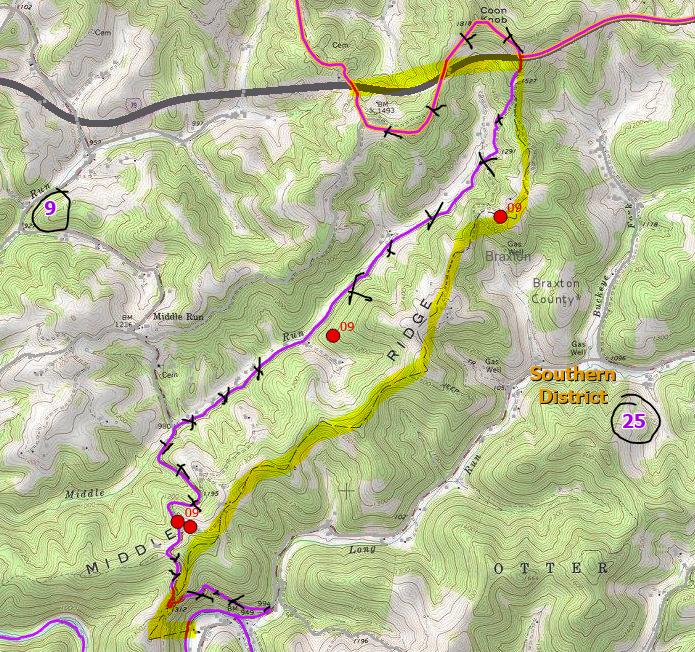 Interstate
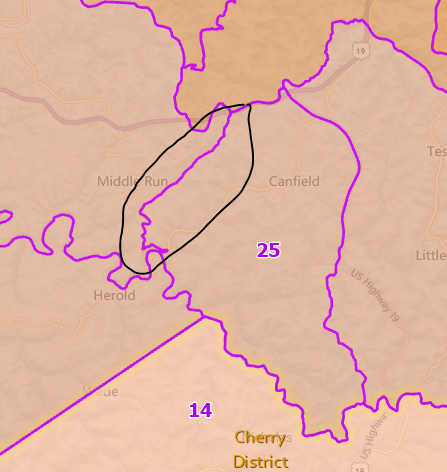 Topo Bdry
Precincts 13-38 Bdry (include entire Gibson Road)
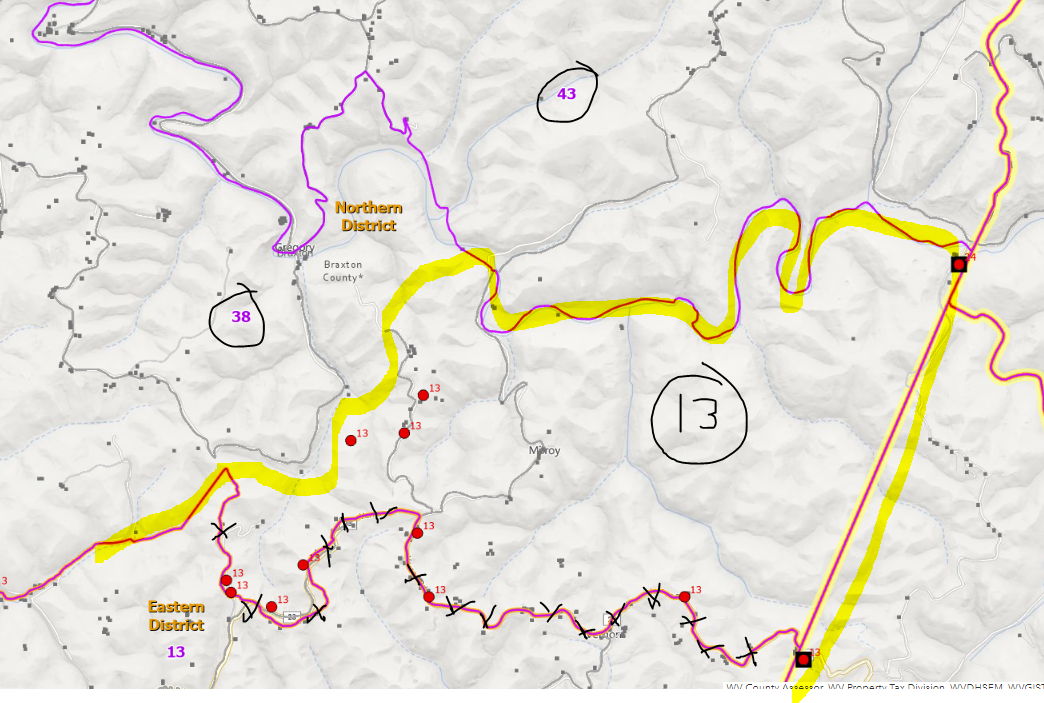 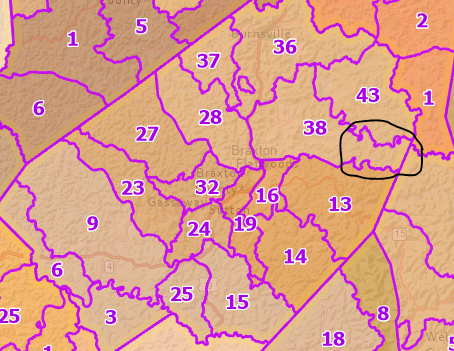 Expand Precincts 37 Island to include all of Bragg Run Road
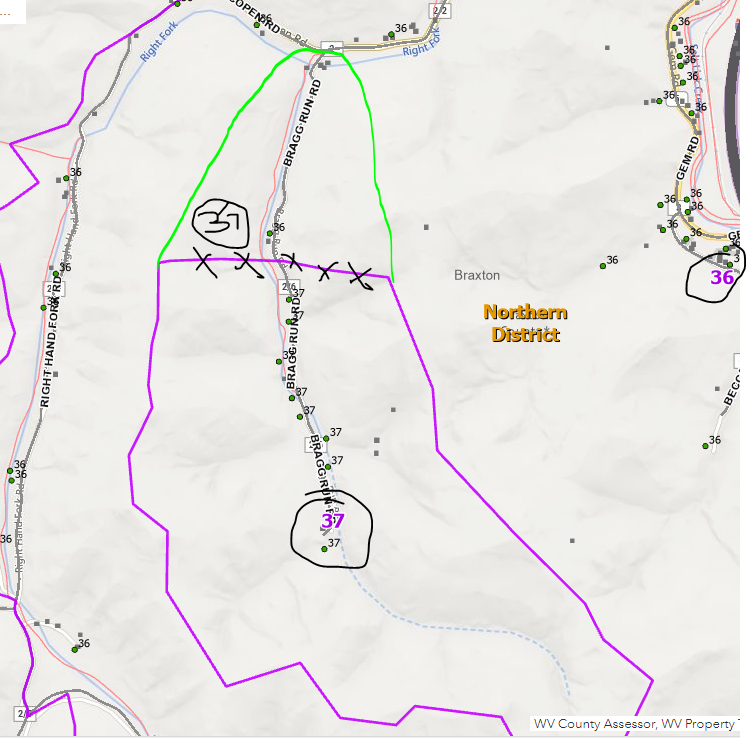 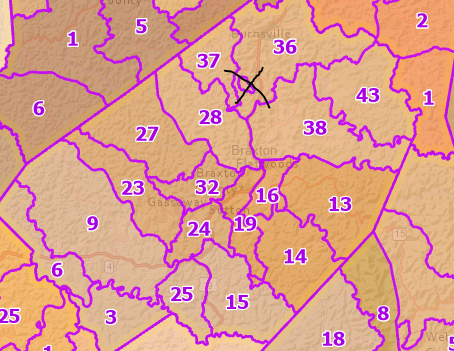 Precincts 36-37 Bdry
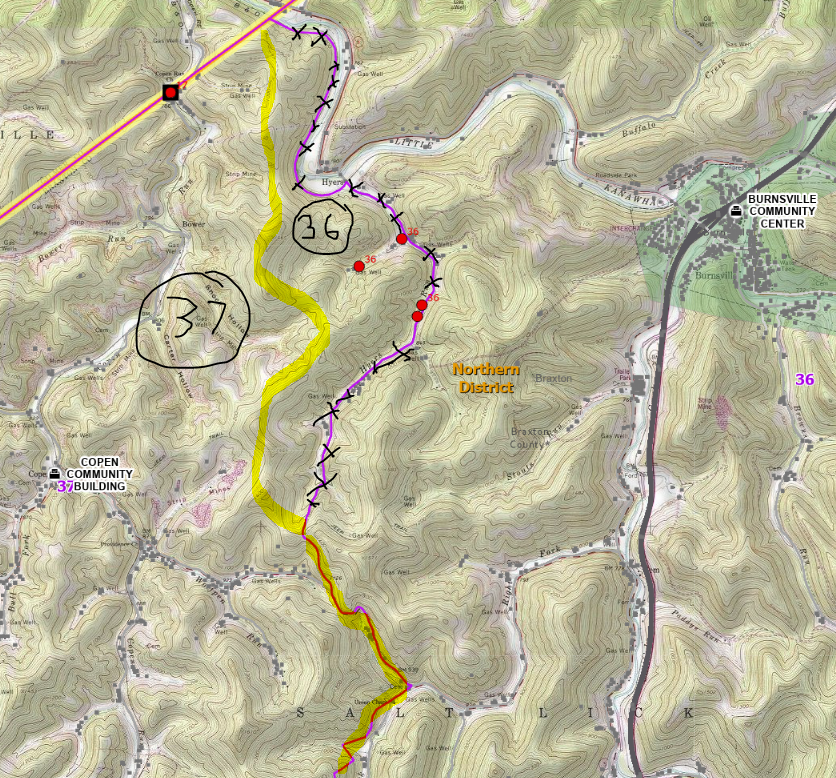 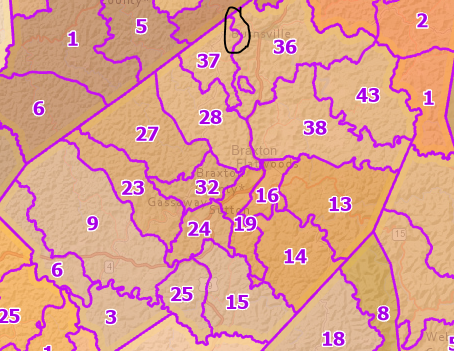 Precincts 24-19-16 Bdry (overview)
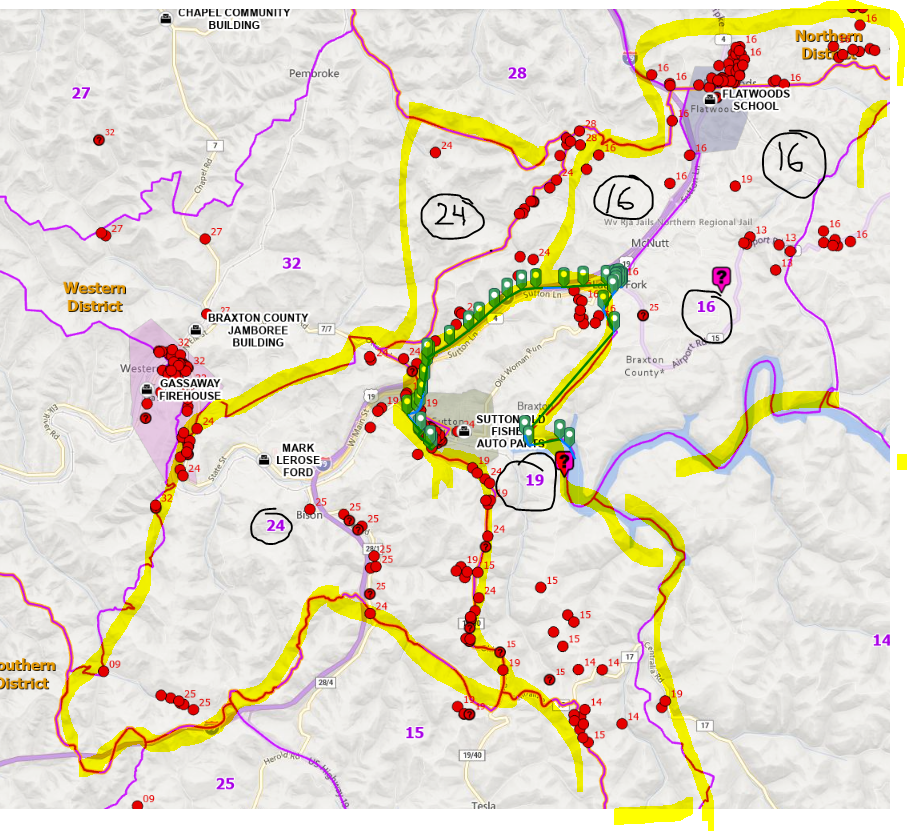 Precincts 24 (north)-16 Bdry, (Tax District Bdry, Ridge Tops, Perkins Fork Road)
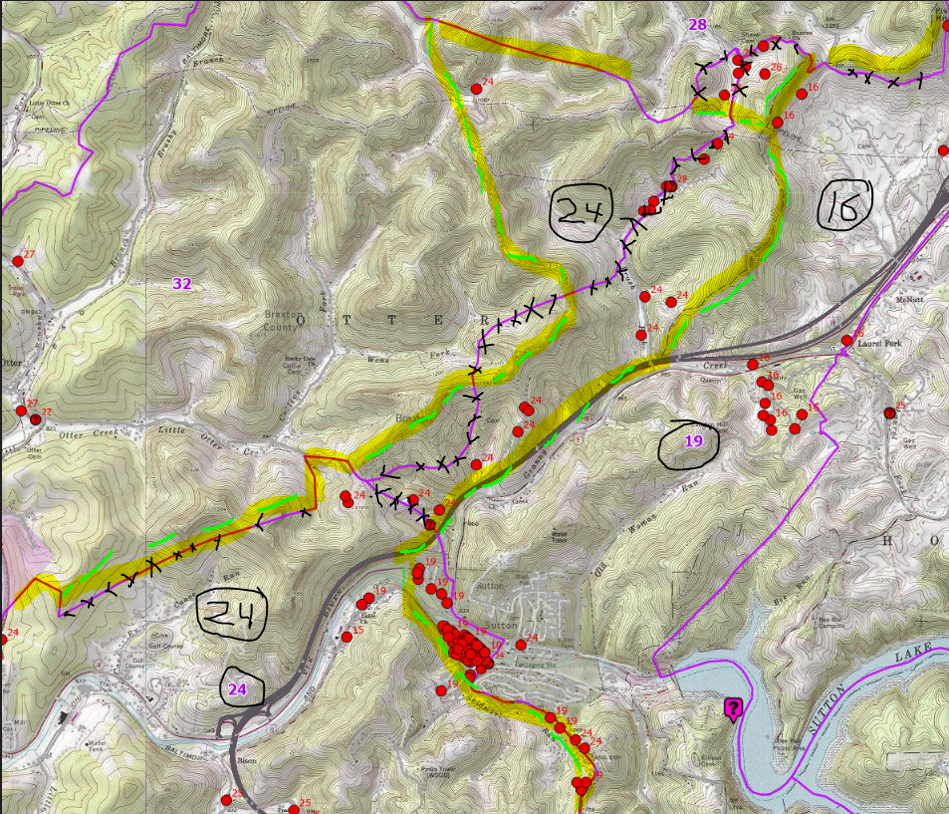 Topo Ridge Tax Bdry
Sunrise Drive and Thunder Ridge included in  Precinct 28 – map on east-west topo pipeline
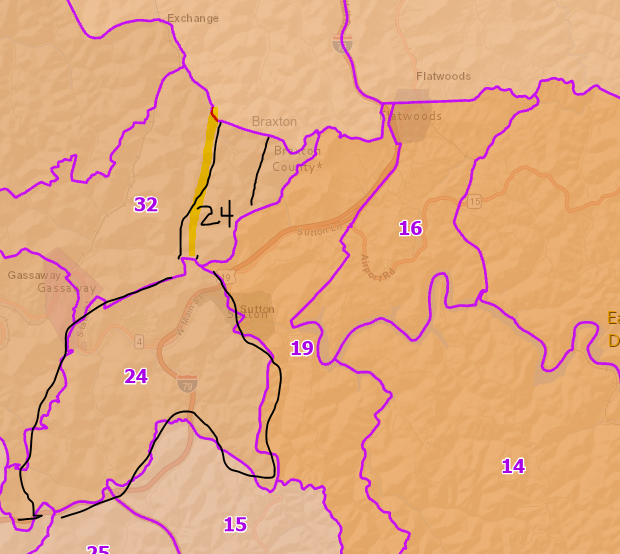 Interstate
Precincts 24 (north)-16 Bdry, (Sunrise Drive, Thunder Ridge Drive)
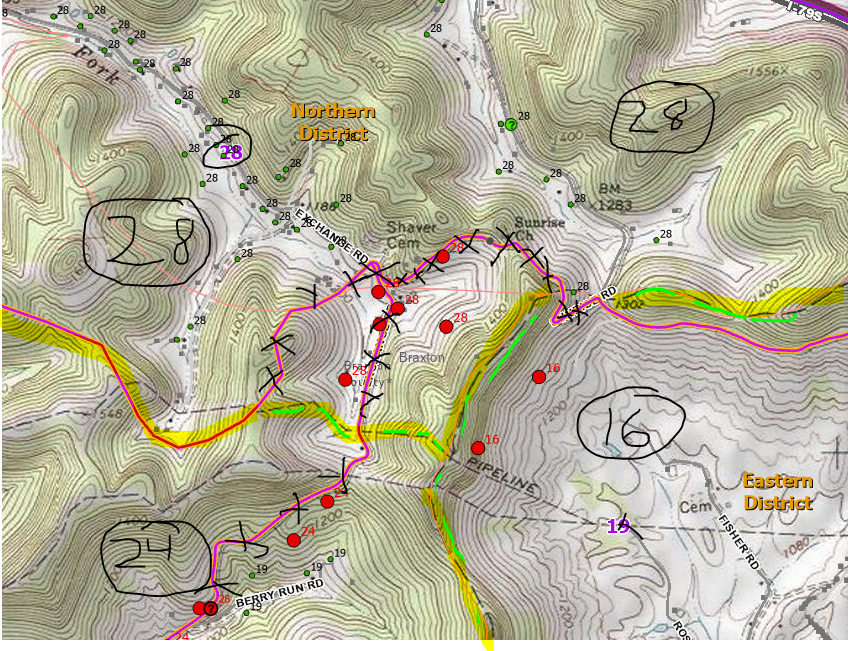 Sunrise Drive and Thunder Ridge included in Precinct 28 – map on east-west topo pipeline
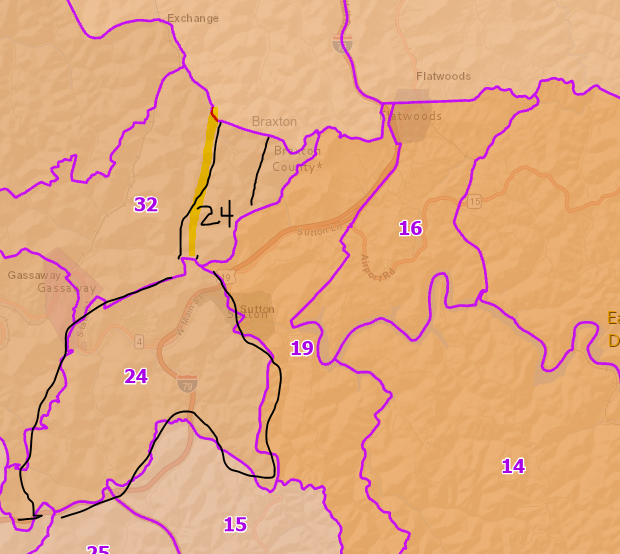 Topo Ridge Tax Bdry
Precinct 24 (south)
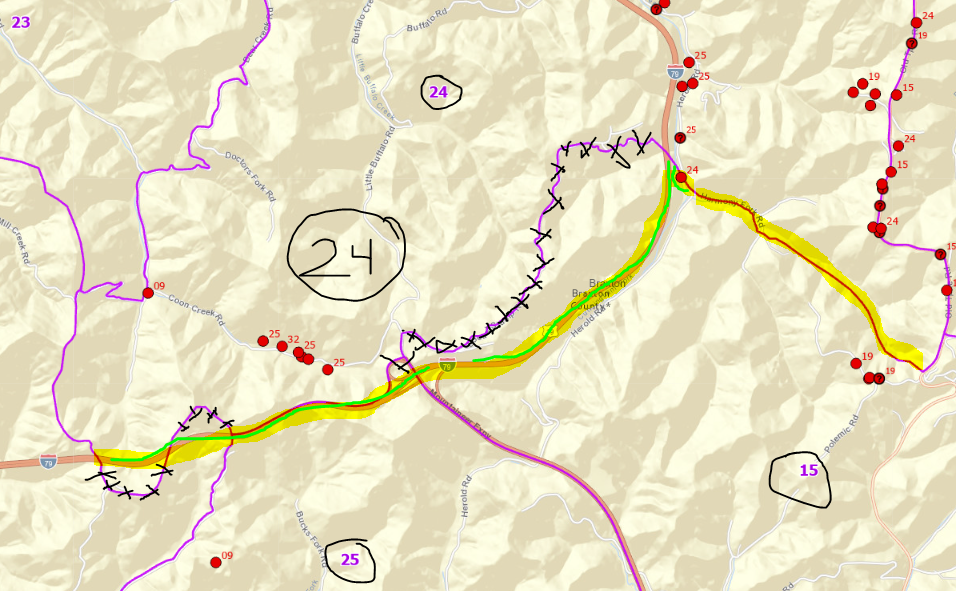 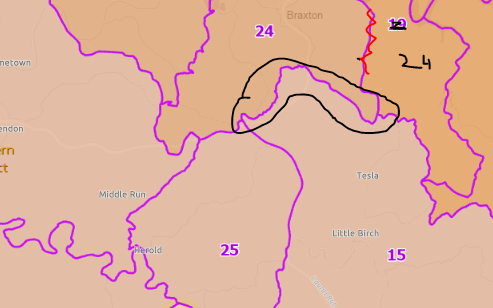 Interstate
Interstate
Interstate
Precincts 19 (Sutton Corporation)
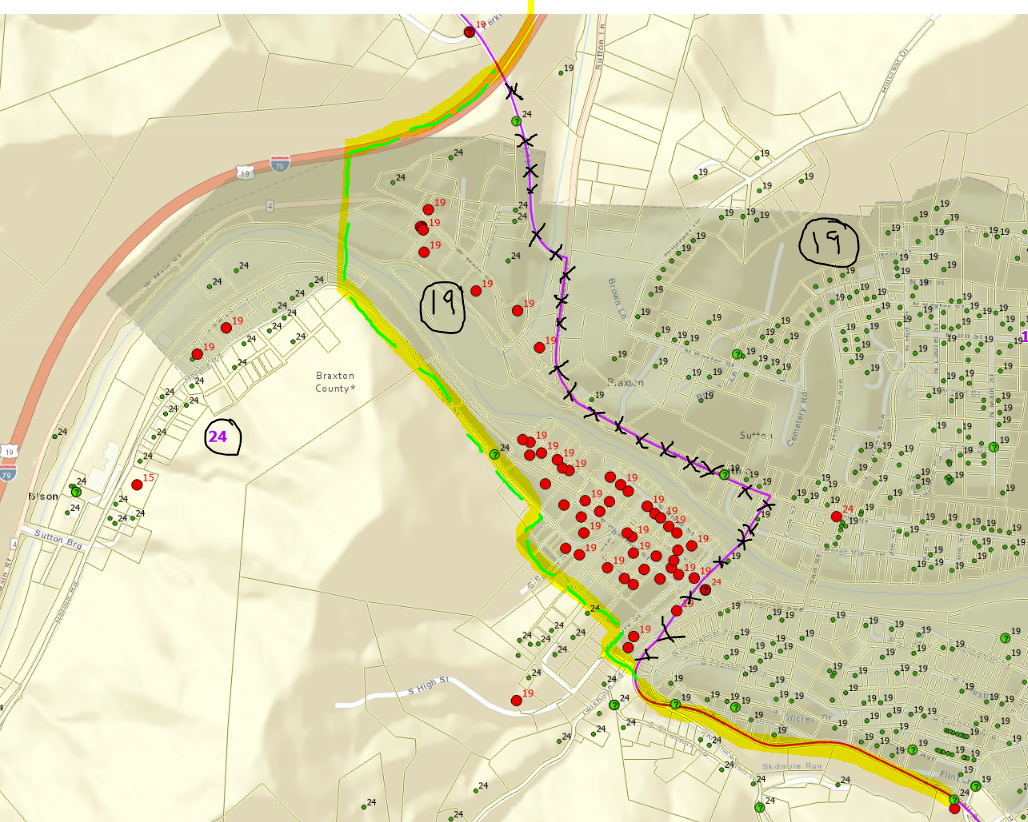 Interstate
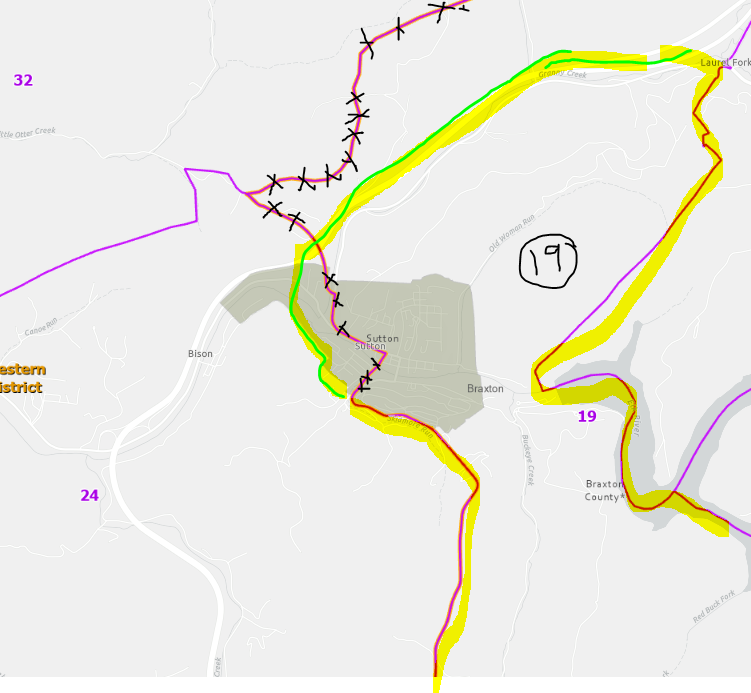 Sutton Corporation Boundary needs verified for Census BAS
Precinct 16 (overview)
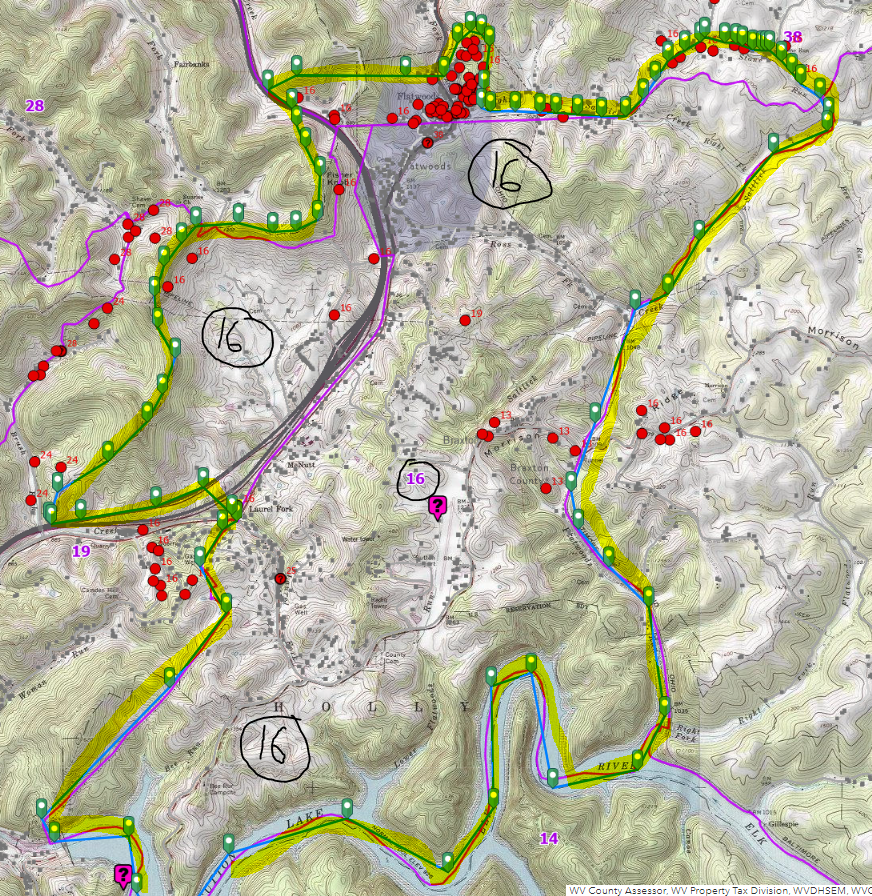 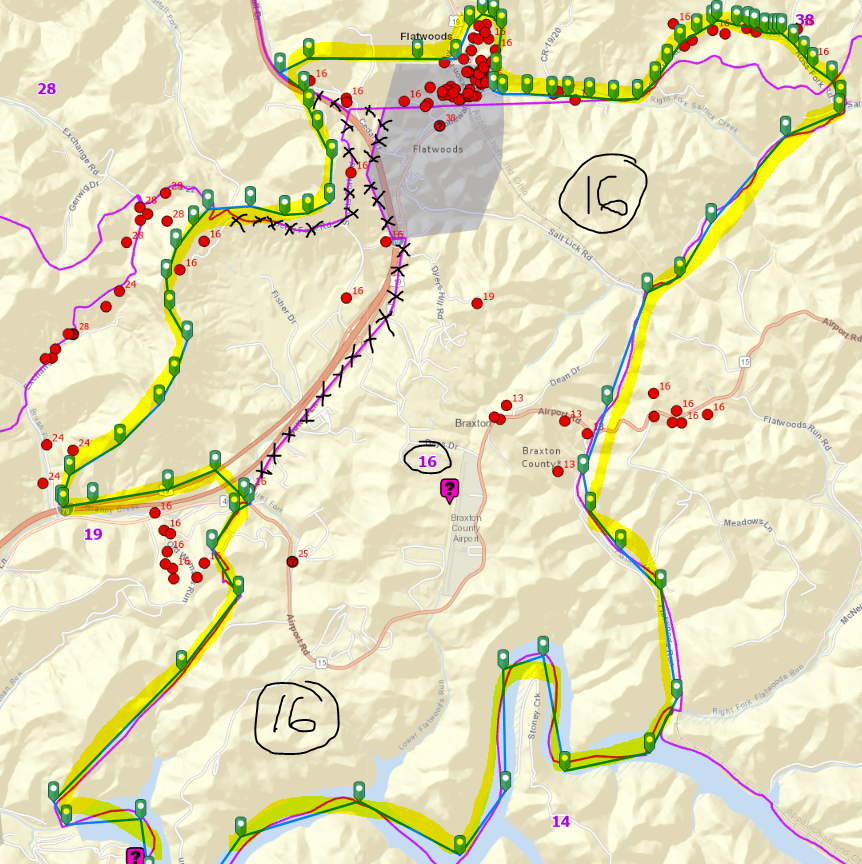 Topo Ridge Tax Bdry
Precincts 16-38 bdrys (north Flatwoods)
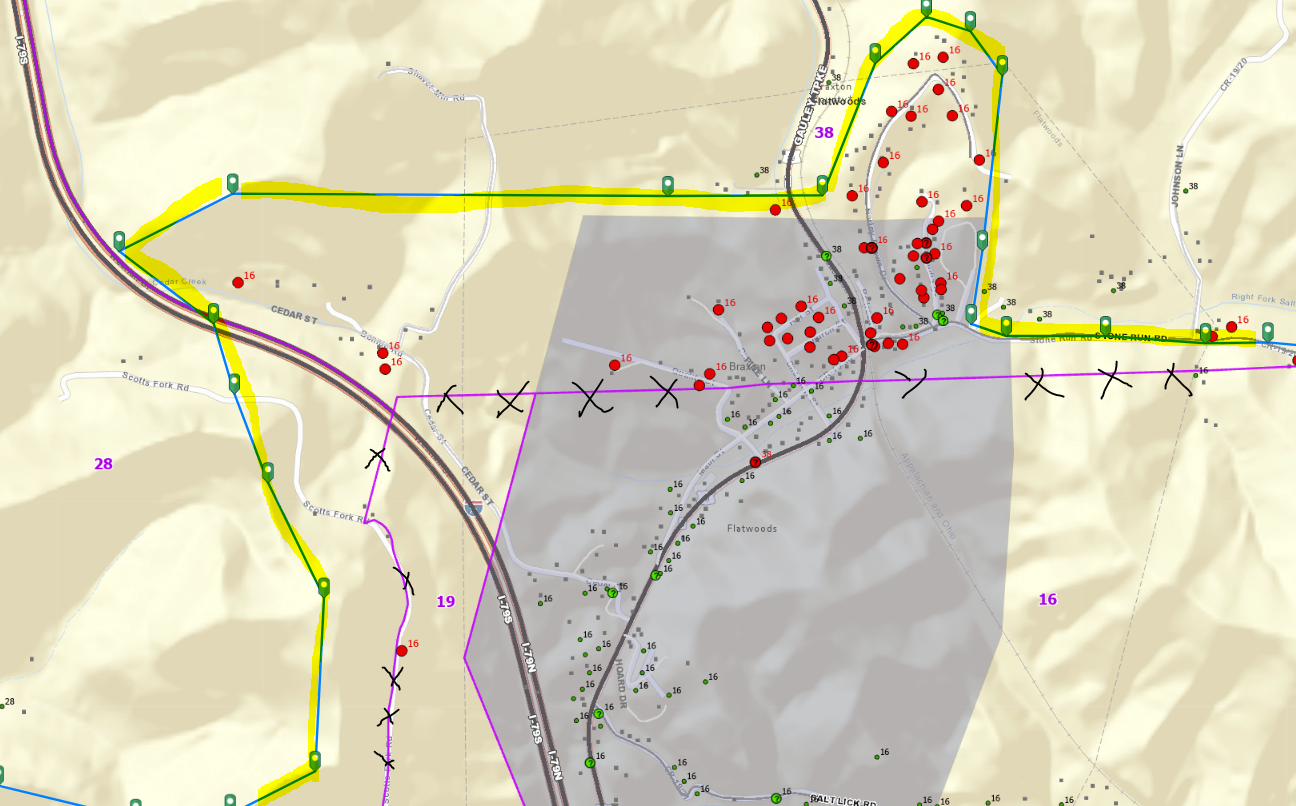 Flatwoods Corporation Boundary needs verified for Census BAS
Draw boundary on Stone Run Rd
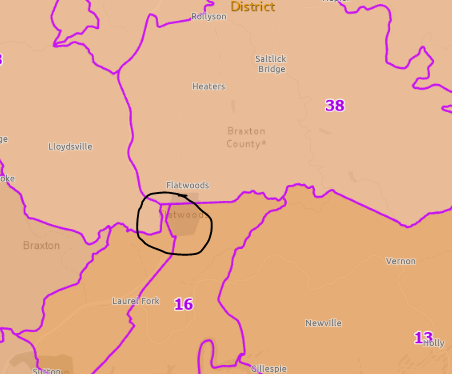 Precincts 16-38 bdry (east of Flatwoods) Stone Run Rd and Ross Fork Rd
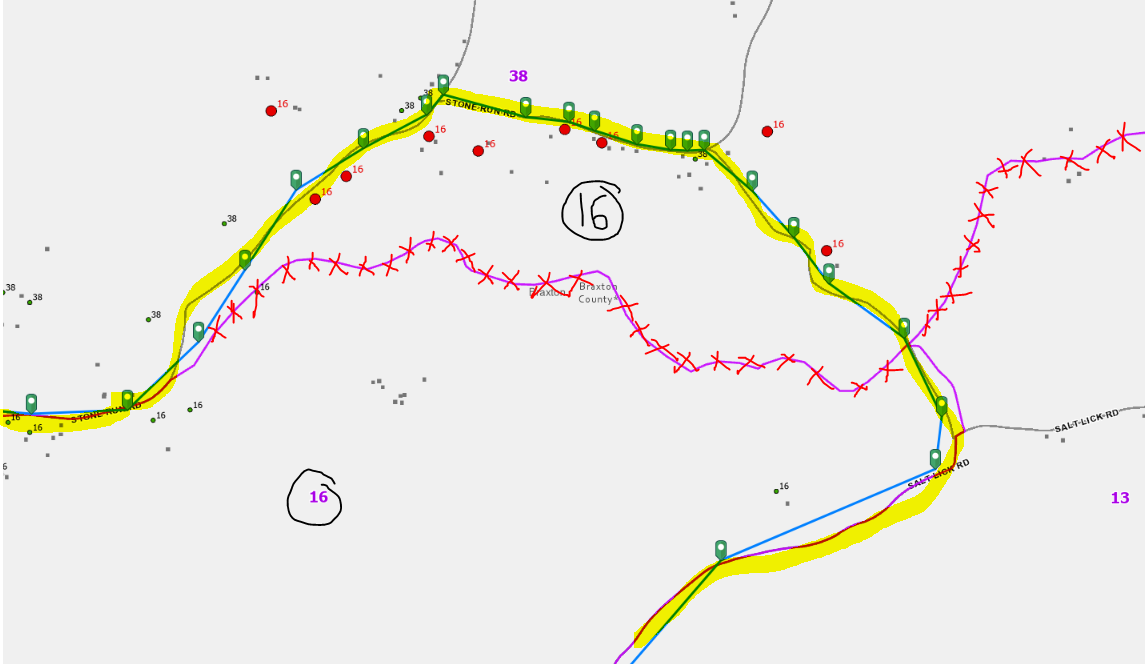 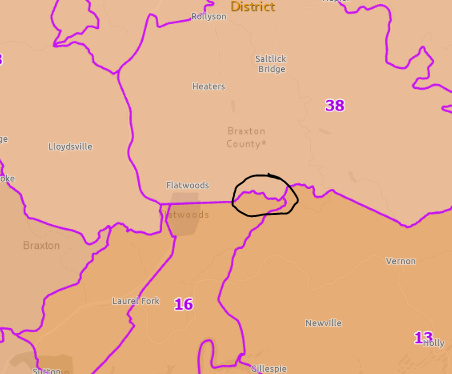 Precincts 27-28 Boundary? at Exchange, WV
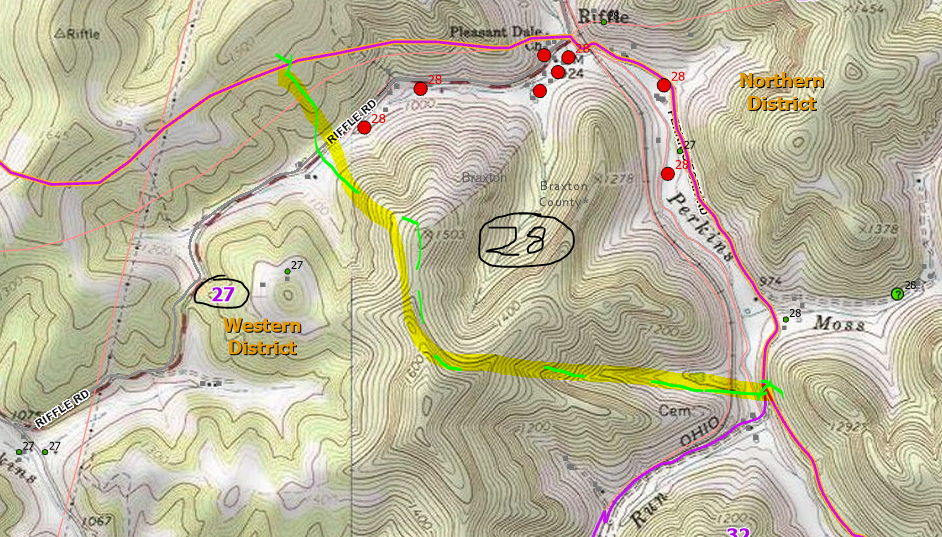 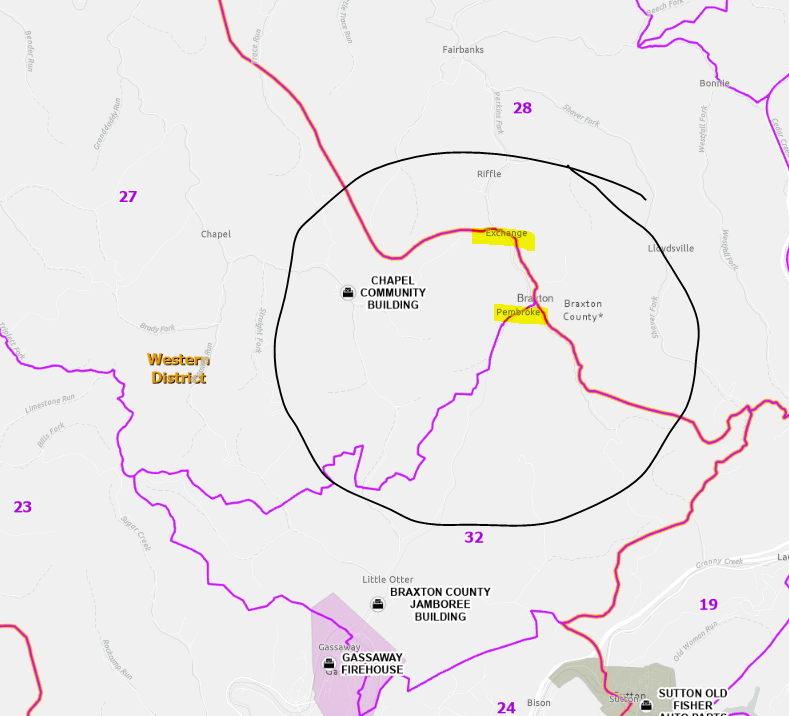